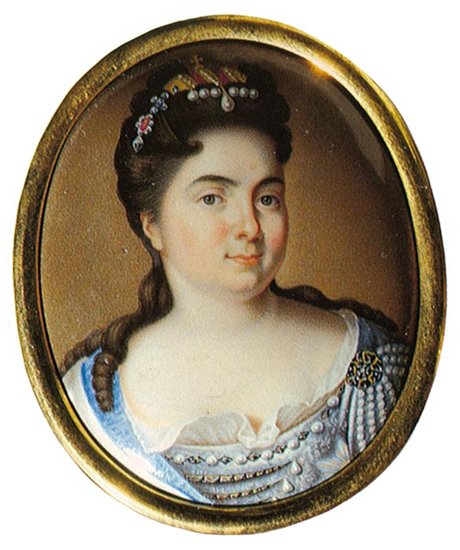 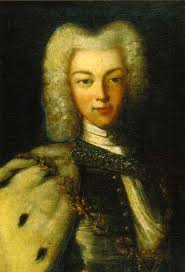 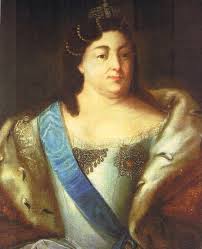 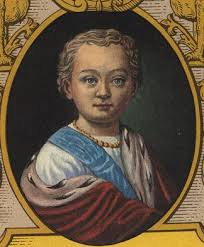 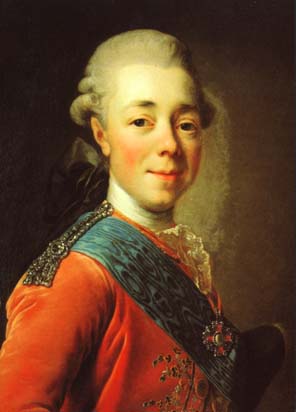 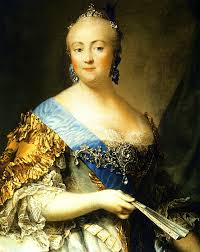 ЭПОХА ДВОРЦОВЫХ ПЕРЕВОРОТОВ
ГЕНЕАЛОГИЧЕСКОЕ ДРЕВО
АЛЕКСЕЙ МИХАЙЛОВИЧ
1645-1676
Наталья Нарышкина
Мария Милославская
ФЕДОР АЛЕКСЕЕВИЧ
1676-1682
СОФЬЯ
1682-1689
ЕКАТЕРИНА I
1725-1727
ПЕТР I
1682(1689)-1725
ИВАН V
1682-1696
Евдокия Лопухина
Царевич Алексей
ум. 1718
Екатерина
АННА ИОАННОВНА
1730-1740
Анна
ЕЛИЗАВЕТА I
1741-1761
АННА ЛЕОПОЛЬДОВНА
ПЕТР III
1761-1762
186 ДНЕЙ
ЕКАТЕРИНА II
1762-1796
ПЕТР II
1727-1730
ИВАН VI
АНТОНОВИЧ
1740-1741
ПАВЕЛ I
1796-1801
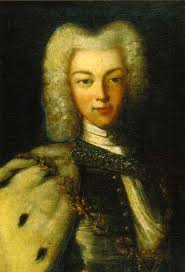 НАСЛЕДОВАНИЕ ПРЕСТОЛА
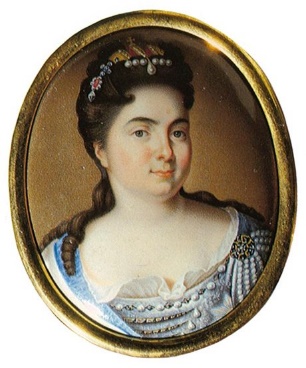 ИВАН V
1682-1696
ПЕТР I
1682(1689)-1725
АЛЕКСЕЙ МИХАЙЛОВИЧ
1645-1676
ФЕДОР АЛЕКСЕЕВИЧ
1676-1682
ЕКАТЕРИНА I
1725-1727
ПЕТР II
 1727-1730
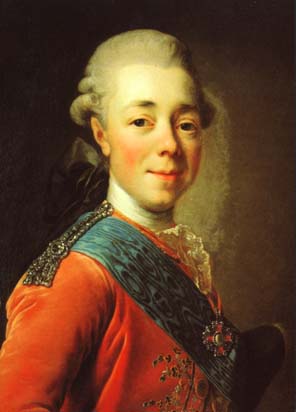 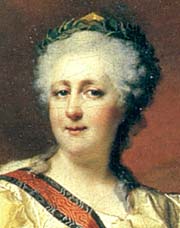 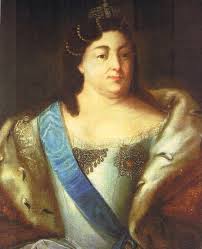 СОФЬЯ
1682-1689
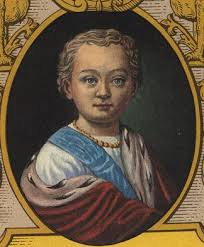 ПЕТР III
1761-1762
186 дней
ЕКАТЕРИНА II
1762-1796
ИВАН VI АНТОНОВИЧ 
1740-1741
АННА ИОАННОВНА 1730-1740
ЕЛИЗАВЕТА I
1741-1761
АННА ЛЕОПОЛЬДОВНА
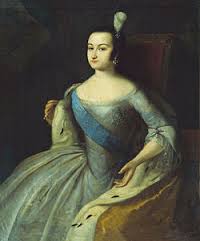 ЕКАТЕРИНА I (1725-1727) женщина «слабая и роскошная» /историк Щербатов/
28 января 1725 г. – умер Петр I. Преемника оставить не успел












Преображенский и Семеновский полки заблокировали доступ во дворец сторонникам Петра II и провозгласили императрицей Екатерину Алексеевну

Александр Меншиков («полудержавный властелин» /А.С. Пушкин/) – президент Военной коллегии, генерал-губернатор Петербурга, генерал-фельдмаршал, вице-адмирал, подполковник Преображенского полка
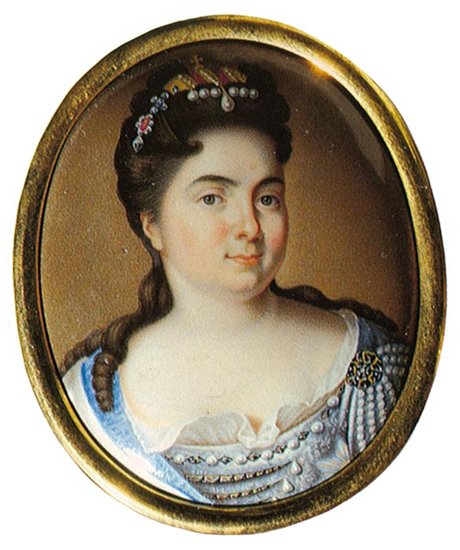 Претенденты на престол
Екатерина
жена Петра I
Петр
9-летний сын царевича Алексея
«птенцы гнезда Петрова» (новая знать), Преображенский и Семеновские полки, дворянские по составу
Старая знать
ЕКАТЕРИНА I (1725-1727)ВЕРХОВНИКИ
1726 – Верховный тайный совет (верховники). 7 человек во главе с  		    Меншиковым. Включен князь Голицын, представитель   	   	    	    родовой аристократии
Без одобрения Совета не мог быть принят ни один указ
Совету подчинялись коллегии. Роль Сената уменьшилась
Формально преобразования Петра I продолжались, фактически политика пересматривалась для преодоления кризисных явлений:
Сокращена подушная подать
Отменена постойная повинность
Запрещено использовать армию для получения недоимок по налогам
Дворяне получили право на торговлю (отменена монополия посадских)
Обсуждался вопрос о сокращении расходов на армию и флот
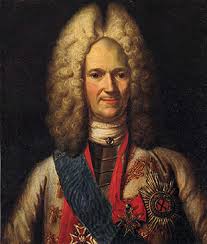 Александр Меншиков
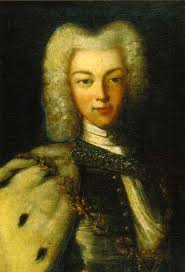 ПЕТР II (1727-1730)Рослый красавец с жестоким сердцем, посредственным умом и огромным властолюбием. Пропадал на охоте по три-четыре месяца в году.
Стал императором в 11 лет по завещанию Екатерины I
Регент – Верховный тайный совет
Поселился во дворце Меншикова, обручен с его дочерью
Воспитатель – барон А.И. Остерман, соратник Меншикова, вошедший в контакт со старой знатью
Находился под влиянием друга – юного князя Ивана Долгорукого
Сентябрь 1727 – фактический государственный переворот. Меншиков арестован, сослан в село Березово в Сибирь, имения конфискованы. Умер через 2 года от туберкулеза
Большинство в Верховном тайном совете – старая аристократия (Голицыны, Долгорукие и А.И. Остерман). Россия избегала военных конфликтов. Прекращено кораблестроение на Балтике (Петр II: «Когда нужда потребует употребить корабли, я пойду в море, но  я не намерен гулять по нему, как дедушка»)
12-летний Петр объявил себя полноправным правителем, чем положил конец регентству Верховного тайного совета
Долгорукие сосватали Петру сестру Ивана Екатерину
19 января 1730 – умер за несколько дней до свадьбы
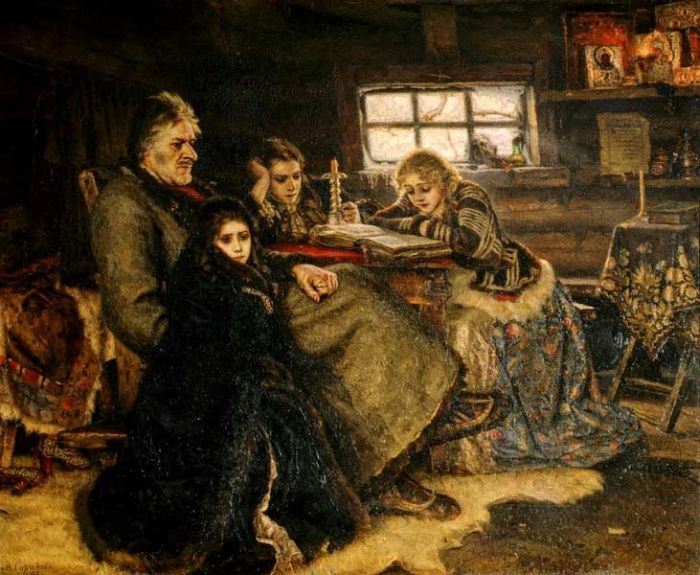 Меншиков в Березове (Суриков)
АННА ИОАННОВНА (1730-1740)Выдана замуж за герцога Курляндского, тут же овдовела, 20 лет прожила среди курляндских дворянПолностью зависела от политической и материальной поддержки России«Государыня у нас дура, и как-де ни докладываешь, резолюции от нее никакой не добьешься» /кабинет-министр А.П. Волынский/ВОССТАНОВЛЕНИЕ САМОДЕРЖАВИЯ
Приглашена Верховным тайным советом
	Цель верховников – перейти от абсолютизма к олигархическому правлению
	Средство – Кондиции (8 пунктов):
Не вступать в брак и не назначать преемника (конец наследственной монархии)
Не отнимать у дворян имения и имущество без суда
В ведении Верховного тайного совета: 
вопросы войны и мира, 
налогообложения и бюджета страны,
замещение должностей
войско и гвардия
предоставление дворянам земель, населенных крестьянами



Анна Иоанновна публично надорвала кондиции ВОССТАНОВИЛА САМОДЕРЖАВИЕ
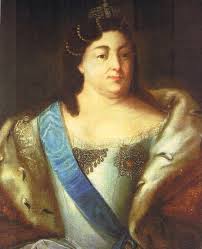 «А буде чего по сему обещанию не исполню и не поддержу, то лишена буду короны Российской»
Большинство дворян, съехавшихся в Москву на свадьбу, гвардия, бюрократия против ограничения самодержавия  и произвола аристократии
Дворянство подало челобитную (166 подписей) о принятии самодержавства
Депутация Преображенского полка и кавалергардов потребовала восстановления самодержавия
В 3 раза возросли расходы на царский двор по сравнению с петровской эпохой
На царскую конюшню денег тратилось в 3 раза больше, чем на науку
АННА ИОАННОВНА (1730-1740)ВНУТРЕННЯЯ ПОЛИТИКА
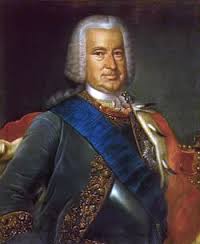 Бироновщина (Эрнст Иоганн Бирон (государственных постов не занимал):
засилье курляндских дворян на ключевых, высоко оплачиваемых постах
взяточничество
казнокрадство
репрессии противников режима (1740 - казнен кабинет-министр А.П. Волынский и его единомышленники, осуждавшие Бирона)
Мероприятия в интересах купцов
Предпринимателям разрешено покупать крестьян без земли к мануфактурам
1736 – указ прикрепил навечно к мануфактурам ранее свободных пришлых работников и членов их семей
30-40 гг. – труд крепостных вытеснил труд свободных и стал господствующей формой труда во всех отраслях промышленности
1731 – Кабинет министров (3 чел., во главе – А.И. Остерман)
1735 – Указ: подпись трех министров равна императорской
Воссоздана Тайная канцелярия – орган политического сыска
Во главе армии – фельдмаршал Б.Х. Миних
Бирон
Мероприятия в интересах дворян
1730 - Отменен закон о единонаследии в части раздела имения (поместья окончательно уравнены с вотчинами)
1736 - Срок службы дворян сокращен до 25 лет; один из сыновей в дворянской семье освобождался от службы для управления имением
1740 – Разрешено увольнять только тех, кто реально отслужил 25 лет, а не был записан в полк с 10-летнего возраста
Создан Кадетский корпус (дворяне выпускались офицерами, не проходя службу рядовыми, как при Петре)
АННА ИОАННОВНА (1730-1740)ВНЕШННЯЯ ПОЛИТИКА
1733-1735 – ВОЙНА ЗА ПОЛЬСКОЕ НАСЛЕДСТВО
Речь Посполитая клонилась к упадку
1733 – умер король Август II
Кандидаты на польский престол


Сейм избрал Лещинского
Сторонники Фридриха-Августа обратились к России, Австрии, Пруссии с «Декларацией благожелательных» и просили защитить «польскую форму правления» от вмешательства Франции
В Польшу вошло 20-тысячное русское войско (фельдмаршал Миних)
Лещинский бежал в Гданьск (Данциг), где высадился французский десант
Данциг взят войсками Миниха. Лещинский бежал в Пруссию, затем во Францию
Королем стал Фридрих-Август. Влияние России в Польше резко возросло
Саксонский курфюст Фридрих-Август 
(сын Августа II)
Россия, Австрия
Станислав Лещинский 
(тесть Людовика XV) 
Франция
АННА ИОАННОВНА (1730-1740)ВНЕШННЯЯ ПОЛИТИКА1735-1739 – РУССКО-ТУРЕЦКАЯ ВОЙНА
Борьба за выход к Черному морю
Цели России
Возвращение Азова 
(потерян в результате Прутского похода Петра I 1710-1711)
Борьба с набегами Крыма
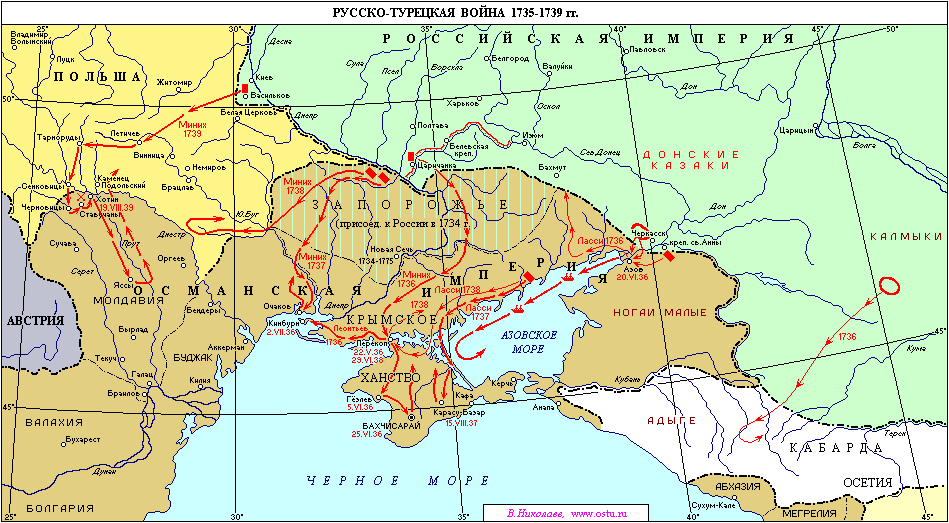 Чтобы заручиться поддержкой Ирана Россия вернула ему западное и южное побережье Каспийского моря (приобретены в результате Персидского похода Петра I 1722-1723)
Белградский мир – скромные результаты:
Россия получила Азов, но должна срыть укрепления
Россия получила небольшую территорию на Правобережной Украине
Кабарда – нейтральная зона (барьер между империями)
Россия не имеет права держать флот в Азовском и Черном морях ( т.е. доступа к морю не получила)
Право России построить крепость Св. Дмитрия Ростовского на Дону (будущий Ростов-на-Дону)
Россия – громкие победы, большие потери (до 100 тыс.)
Союзная Австрия – поражение на Дунае, сепаратный мир
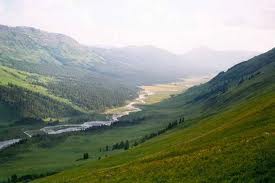 АННА ИОАННОВНА (1730-1740)ВНЕШННЯЯ ПОЛИТИКА
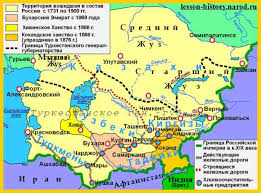 КАЗАХСТАН
1731 – Анна Иоанновна подписала грамоту о принятии Младшего жуза (орды) в российское подданство
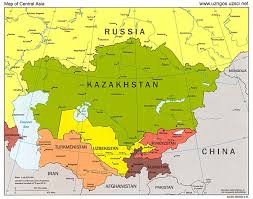 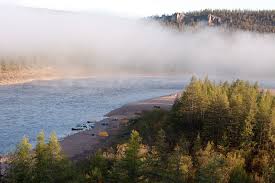 ИВАН VI АНТОНОВИЧ (1740-1741)
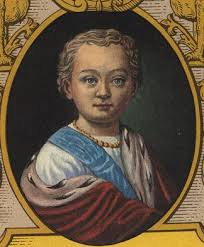 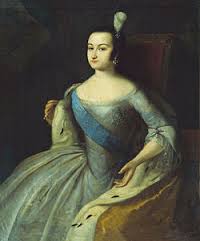 Регент – Бирон
9 ноября 1740 – государственный переворот (организатор А.И. Остерман, исполнитель – фельдмаршал Б.Х. Миних, глава русской армии): Миних арестовал Бирона (сослан в Сибирь)
Регентша – Анна Леопольдовна (болтала с фрейлинами вместо государственных дел)
Переворот сохранил влияние при дворе немцев во главе с Брауншвейгским семейством
Фактическая власть – Остермана. Отправил Миниха в отставку
Остерман – педантичный чиновник, а не государственный деятель по натуре
Анна Леопольдовна
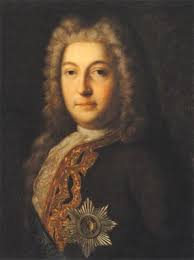 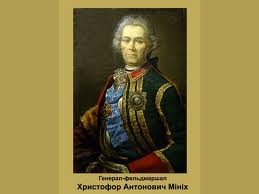 Александр Иванович Остерман
ЕЛИЗАВЕТА I ПЕТРОВНА (1741-1761)«дщерь Петрова», единственная русская представительница династии Романовых, необыкновенно красива, имела 15 тысяч платьев, в течение всего царствования не подписала ни одного смертного приговора
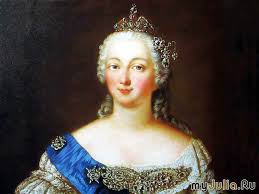 25 ноября 1741 – рота Преображенского полка арестовала Брауншвейгскую семью (Иван Антонович, Анна Леопольдовна, Антон Ульрих Брауншвейгский) и заключили в Петропавловскую крепость, затем отправили в Ригу для депортации в Германию
Арестованы и сосланы в Сибирь Миних (в Березово), Остерман и др. немцы
Из Риги Брауншвейгское семейство отправили в село Холмогоры близ Архангельска, где оно и прожило свой век
Ивана Антоновича держали в строгом заточении в Шлиссельбургской крепости 
1764 – подпоручик В. Я. Мирович из охраны пытался освободить Ивана Антоновича. Убит охранниками по указу «живого никому в руки не давать»
Фавориты («галанты»)
Конференция при Высочайшем дворе (подобие Верховного тайного совета)
В конце жизни опасалась дворцового переворота, бодрствовала ночью, спала днем
Алексей Разумовский 
(сын бедного украинского казака и придворный певчий, стал графом и фельдмаршалом. Тайно обвенчались)
Иван Шувалов 
(большая роль в государственных делах)
ЕЛИЗАВЕТА I ПЕТРОВНА (1741-1761)ВНУТРЕННЯЯ ПОЛИТИКА
Реформы 
в области экономики
1753-1754 – отмена внутренних таможен
Протекционистский таможенный тариф
Сокращение казенных монополий для развития свободной конкуренции
Восстановление петровских традиций
Сенат стал Правительствующим (главным после императрицы), пополнен русскими вельможами
Упорядочивались штаты центральных учреждений
Стеснялась коллегиальность, усиливалось единоначалие
Восстановлен прокурорский надзор (борьба с махинациями, казнокрадством, которая при немцах не велась
Отмена смертной казни
Подъем 
промышленности и торговли
Возникли десятки металлургических заводов, суконных, парусно-полотняных, бумажных и текстильных мануфактур
Рост купеческого капитала, формирование национальной буржуазии
Рост привилегий дворян
Помещикам дано право ссылать крестьян в Сибирь (сосланные засчитывались помещику как отданные государству рекруты)
Право продавать крестьян в рекруты
Указ об исключительном праве дворян владеть населенными землями
Передача казенных заводов (уральских) дворянам
1754 – дворянская монополия на винокурение
Религия и национальные отношения
Лютеранские храмы превращены в православные церкви
Репрессии против старообрядцев
Налог на бороды
Два указа о высылке из империи евреев, не принявших христианство
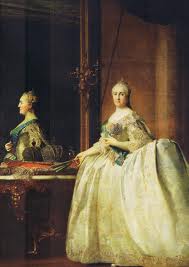 ЕЛИЗАВЕТА I ПЕТРОВНА (1741-1761)ВНЕШНЯЯ ПОЛИТИКА
1741-1743 – РУССКО-ШВЕДСКАЯ ВОЙНА
Цель Швеции – вернуть территории в Прибалтике, уступленные России по Ништадтскому миру
Русская армия под командованием фельд-маршала П.П. Ласси нанесла ряд поражений шведам в Финляндии
Результат: Швеция запросила мира и отказалась от территориальных притязаний
1756-1763 –СЕМИЛЕТНЯЯ ВОЙНА
Антипрусская коалиция: Франция, Австрия, Швеция, Россия. Притязания Пруссии на восточноевропейские территории угрожали интересам России в Польше и Прибалтике
Август 1757 – победа России у деревни Гросс-Егерсдорф (С.Ф. Апраксин, Петр Алексеевич Румянцев)
Заболела Елизавета I – С.Ф. Апраксин отвел войска на зимние квартиры в Курляндию и Лифляндию (ожидалось воцарение Петра III). После выздоровления Елизавета отдала Апраксина под суд и назначила главнокомандующим В.В. Фермора)
Январь - 1758 - Заняты Кенигсберг, Восточная Пруссия
Август 1758 - сражение у деревни Цорндорф с неопределенными результатами. В.В. Фермора сменил П.С. Салтыков
Август 1759 – генеральное сражение у деревни Кунерсдорф. Победа России, Фридрих II едва не попал в плен. Берлин готовился к капитуляции, вывезли семью короля и архивы. П.С. Салтыков заболел, его сменил В.В. Фермор
Октябрь 1760 – занят Берлин (отряд генерала З.Г. Чернышова), оставлен из-за несогласованности действий австрийской и русской армий
25 декабря 1761 скончалась Елизавета Петровна
Март 1762 – Петр III заключил перемирие с обожаемым им Фридрихом II. По мирному договору Пруссия получила обратно все свои земли
ПЕТР III (1761-1762)«Голштинский чертушка» /Елизавета Петровна/. 186 дней на троне
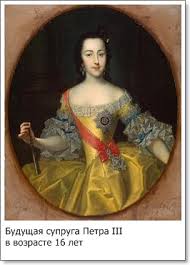 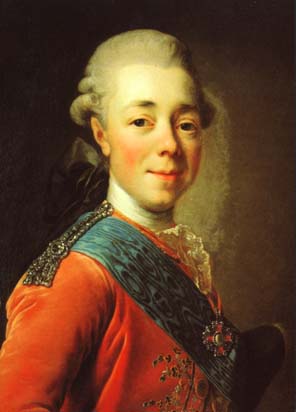 1742 - Прибыл в Россию в 14 лет. Не образован, не воспитан, склонен к картам и попойкам
Жена – Софья-Августа-Фредерика, принцесса ангальт-цербстская. Честолюбивая, дальновидная, энергичная, хорошо образованная
1742 – Манифест о вольности дворянской (дворяне освобождены от обязательной службы)
Подготовлен проект о секуляризации церковных земель
Подготовлен указ о ликвидации Тайной канцелярии
Прекращено преследование раскольников. Провозглашен принцип веротерпимости в России
Промышленники лишены права покупать крепостных крестьян к мануфактурам
28 июня 1762 – государственный переворот. Организаторы: пятеро братьев Орловых во главе с Григорием, Григорий Александрович Потемкин.
Гвардия присягнула Екатерине. В Зимнем дворце она приняла титул самодержавной императрицы и присягу Сената
Петр III отказался от трона и попросил отпустить его в Голштинию. Арестован и препровожден в загородный дворец на мысе Ропша. Через 7 дней погиб при невыясненных обстоятельствах
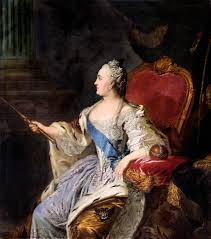